A social humanistic approach to health:
an integral part of ourselves
possibilities of action 
feeling of well-being
Some features on gender and health  within a Norwegian context
Norwegian women live longer than Norwegian men, but are more frequent ill.
More men tend to die of accidents and suicide than women.
The health system faces challenges in providing good services to for women of immigrant backgrounds, lesbian women and gay men, disabled women, single mothers (and fathers), and older women.
GEQ kick-off  2013 – K.N. Solbrække
Dec 5th 2013
Gender equality,  health and well-being
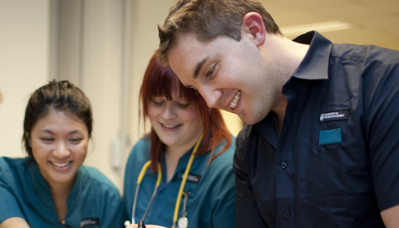 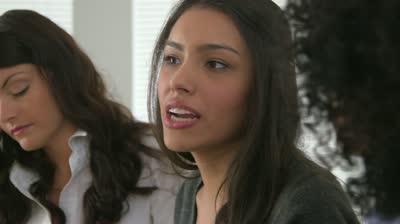 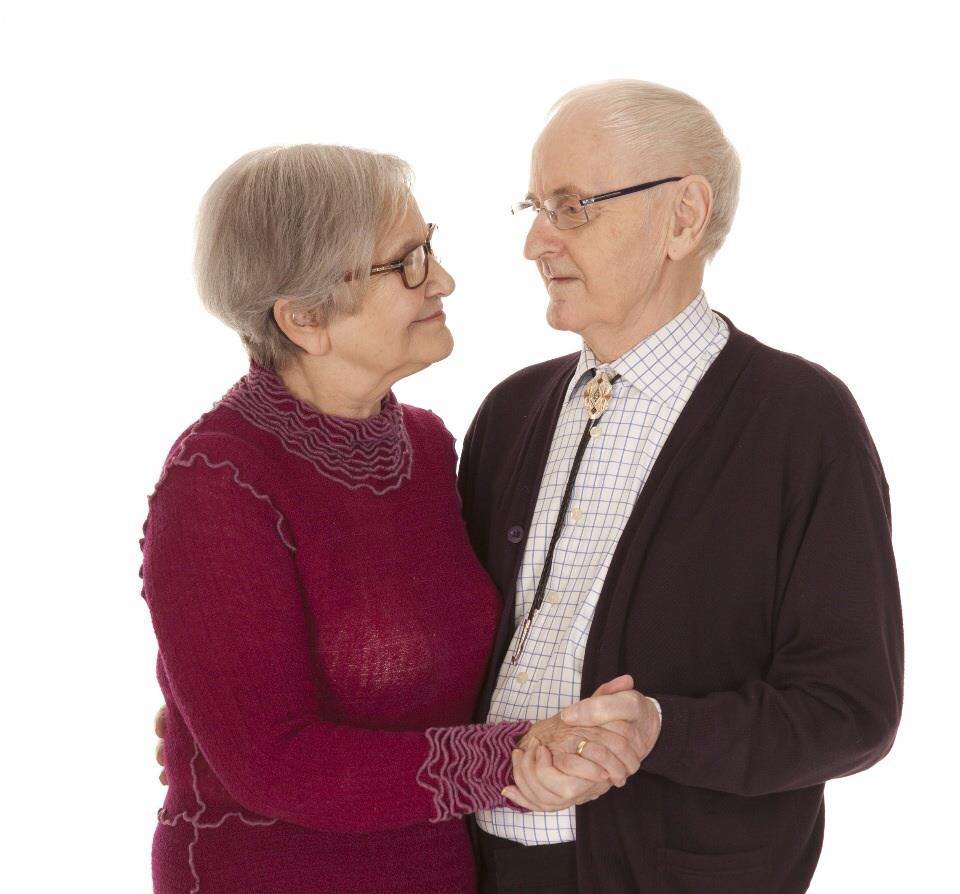 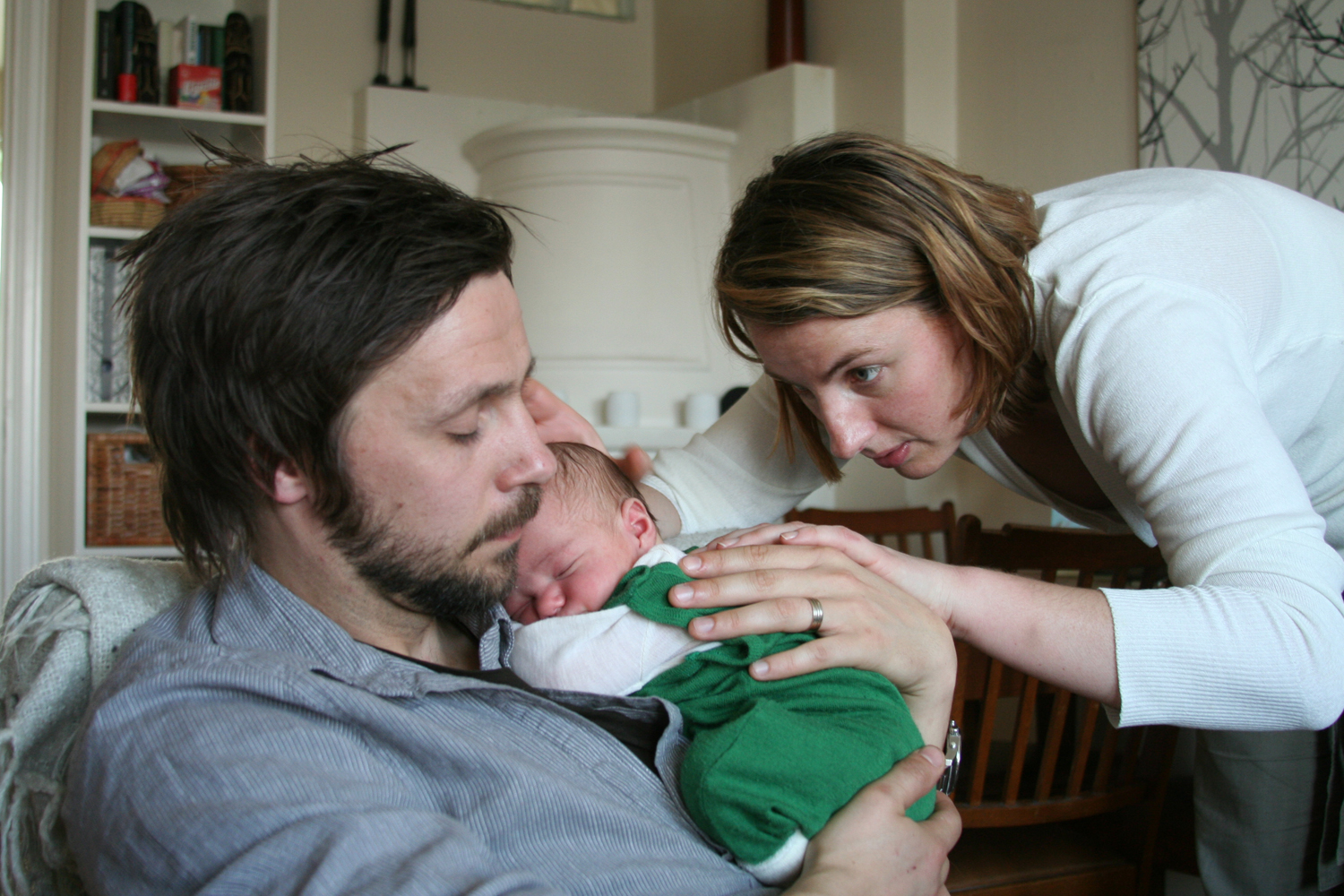 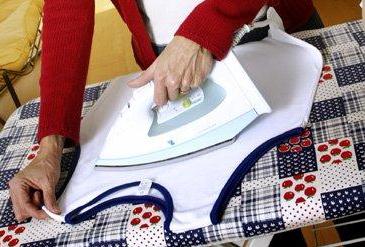 GEQ kick-off DESEMBER 2013
Gender Equality and Quality of life in a Norwegian Context
Symmetric gender relations at work significant influence on health and well-being 

Gender equality in domestic work provides
	for strong sense of health and well-being 

Profound participation in child care – also after divorce - improves mens quality of life
GEQ kick-off DESEMBER 2013
Using qualitative methods to sensitize 
	and contextualize current models and 
	perspectives on GEQ

Focus Group Interviews including daily life questions to explore
		attitudes, practices and gender power 	relations within education, work and 	family
GEQ kick-off DESEMBER 2013